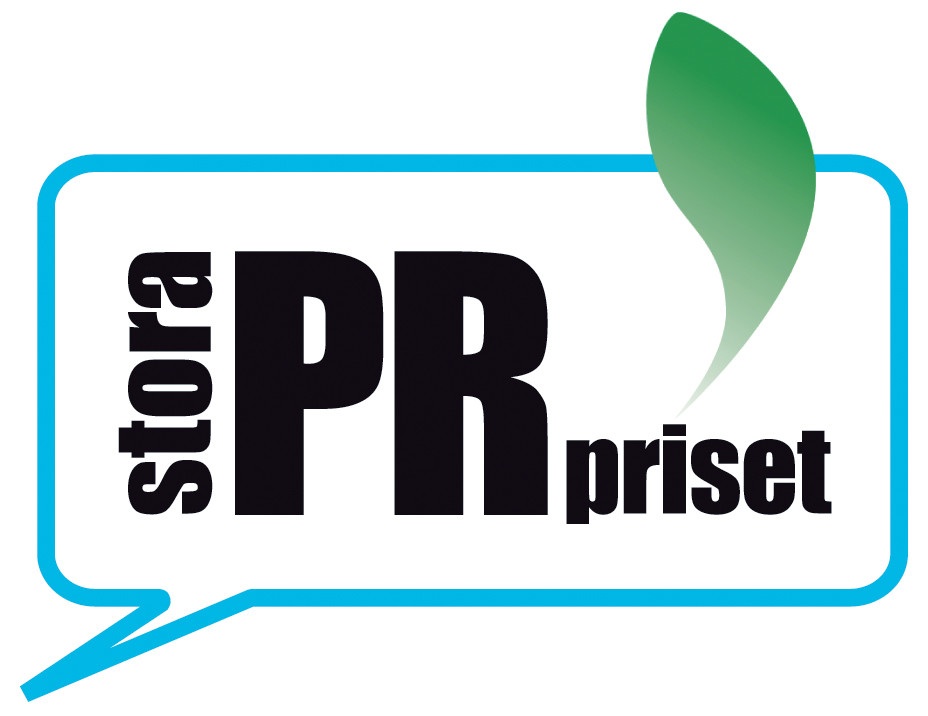 Bakgrund
Blocket hade under flera års tid försökt att rekrytera kompetent personal till utvecklingsavdelningen som växte snabbt. Men man hade inte lyckats att anställa i den takt man behövde vilket började bli ett akut problem för att utveckla tjänsten och ta till vara på rådande möjligheter. Blocket hade investerat dyra pengar i rekryteringsfirmor som debiterade ca 85 000 kr per rekrytering. Dessutom hade man använt sig av traditionella jobbannonser, vilket innebar stora medieinvesteringar. 

Kopplat till rekryteringsproblematiken fanns en stor utmaning i att överbrygga de fördomar som fanns i programmeringskretsar om Blocket som arbetsgivare. Uppfattningen var att det var tråkigt att jobba på Blocket, och att det inte var ett ställe för programmerare som var riktigt vassa och som ville utvecklas. Uppfattningen bland Blockets medarbetare var nästan den motsatta. 
 
Med en budget på 290 000 kr ville Blocket ha hjälp att anställa tio programmerare och långsiktigt stärka Blocket som arbetsgivare.
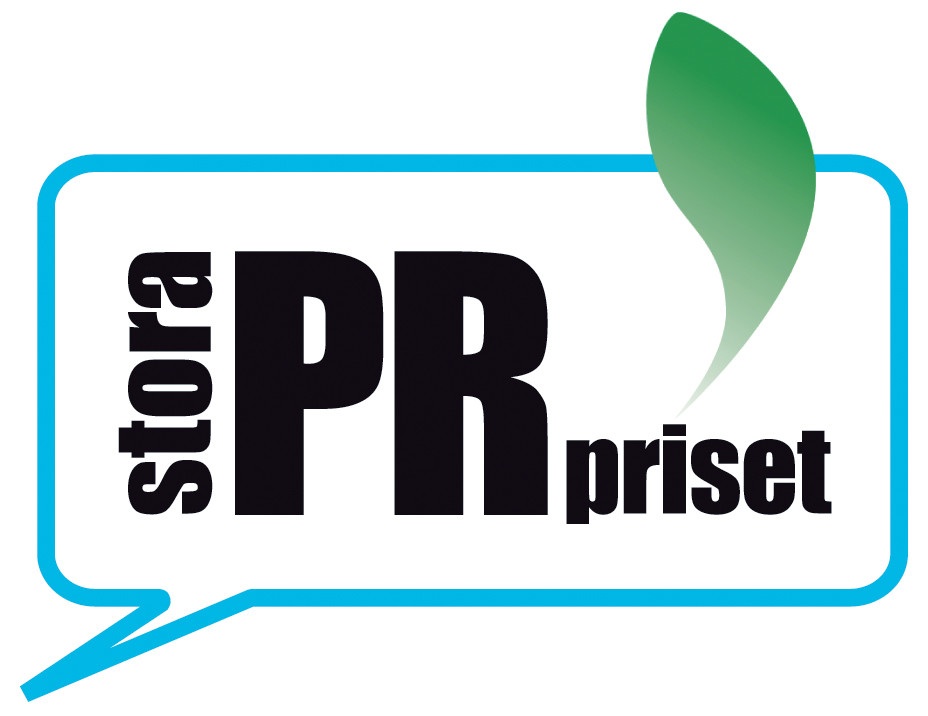 Strategi
Insikterna om målgruppen som prestigefyllda och tävlingsinriktade ledde till strategin att låta kampanjen ta en form som inte kändes som en rekrytering, utan snarare som en utmaning – relevant för skickliga programmerare men exkluderande för resten. Initiativet var tvunget att nå även de programmerare som inte aktivt sökte jobb. Detta skulle vi endast klara av om vi väckte deras tävlingslust och nyfikenhet, och om vi kunde visa att vi på Blocket har en förståelse för deras yrkesspecifika kompetens och behov. 

För att lyckas med kampanjen var det också ett strategiskt val att skapa den med hjälp av Blockets egna programmerare. Detta för att; 

De själva vet och kan bäst förmedla vilka spännande utmaningar och utvecklingsmöjligheter som finns för programmerare som arbetar på Blocket.
Det är deras nya kollegor vi söker, så vi behöver skapa delaktighet och engagemang inifrån för att på ett trovärdigt sätt bygga Blocket som arbetsgivare.

En tidig insikt och konsekvens av detta var att förändra tilltalet i arbetsbeskrivningarna i Blockets platsannonser.
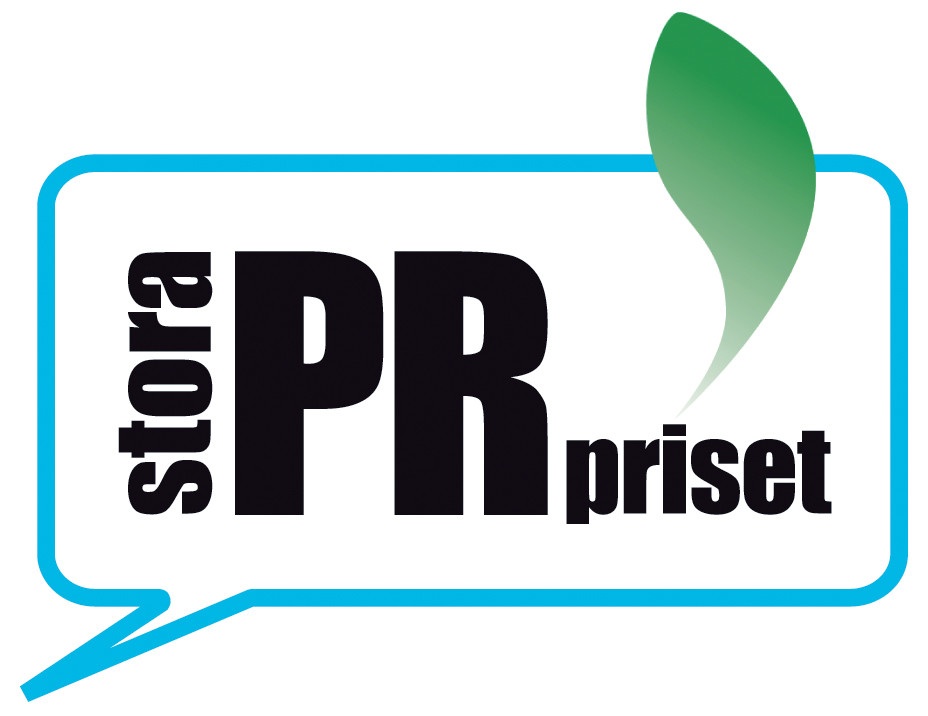 Kampanjen
För att väcka de potentiella medarbetarnas intresse skapades rekryteringskampanjen Blocket Easter Eggs. Kärnan i kampanjen bestod av tio Easter Eggs – kluriga programmeringsutmaningar gömdes på Blocket.se, och som flörtade med den yrkesspecifika humor som programmerare ofta delar. Easter Eggs är ett välkänt fenomen hos programmerare och är egentligen en dold klurighet gömd i programkoden som bara löses/syns genom vissa kommandon. Ett känt och mer lättillgängligt Easter Egg är Google-sökningen ”tilt” som resulterar i att hela browsern lutar.

Genom de tio påskäggen ville vi visa upp den yrkesspecifika kunskap som finns på Blocket, och på ett effektivt sätt dramatisera vilka kunskaper som krävs för att jobba på Blocket, och vilka utmaningar man ställs för i arbetsvardagen. För att utveckla så pricksäkra och relevanta Easter Eggs som möjligt genomfördes en workshop i samarbete med Blockets HR-, utvecklings-, och marknadsavdelningar. Vi kom fram till att äggen skulle vara en blandning av: 
 
Utmaningar som programmerare på Blocket står inför i sitt vardagliga arbete – för att visa på bredden av Blocket som arbetsgivare. 
Avancerade klurigheter kring programmeringsspråk och kodning – för att bara de bästa skulle ta sig vidare. 
Nostalgi och skämt med fingertoppskänsla som bara känns igen inom programmerarcommunityn – för att engagera och skapa relevans.
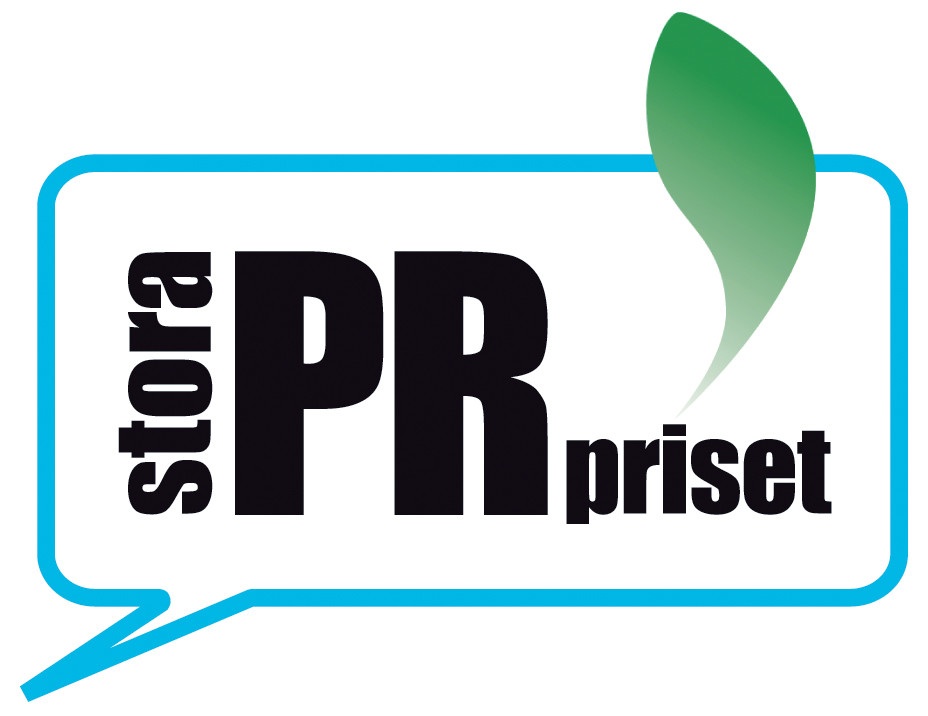 Kampanjen fortsättning
Utifrån detta kodade programmerarna själva tio Easter Eggs, så pass svåra att bara de bästa skulle klara alla. Äggen gömdes bland Blockets drygt 600 000 begagnatannonser. En kampanjsida byggdes på Blocket.se för att ge ledtrådar till äggen och visa en realtidsanpassad high-score-lista över vilka äggknäckare som klarat flest utmaningar. Här kommunicerade vi också att man tävlade om tio programmeringsjobb, påskägg fyllda med godis, samt framförallt om äran att vara den bästa programmeraren.  
 
Kampanjen lanserades inför påsken 2012 för att göra begreppet Easter Eggs mer relevant för bredare media utanför tekniksfären. Måndagen innan påsk öppnade kampanjsidan på Blocket och alla ägg publicerades redo att knäckas av landets bästa programmerare. Detta kommunicerades mot nationell dagspress och alla relevanta teknikmeder, och inom några timmar var de första äggen knäckta och diskussionen om lösningar började ta fart på bland annat Flashback. Under hela påskveckan diskuterades lösningar och äggen blev en snackis i sociala medier, samtidigt som de största dagstidningarna publicerade artiklar om att Blocket på ett innovativt sätt sökte nya medarbetare. I teknikmedier placerade vi intervjuer med Gunnar Waltmark, en av Blockets programmerare som skapat äggen. I viktiga nyckelmedier fick han både berätta om tävlingen och om hur det är att arbeta som programmerare på Blocket. 
 
I slutet av kampanjen lades en ”äggstra värld” upp i form av ett 11:e ägg. 
Här uppmanades de tävlande att själva koda en klurighet och sända in till Blocket. 
Det 11:e ägget sållade agnarna från vetet, och blev ett arbetsprov där Blocket kunde 
se vilka som verkligen var intresserade av att arbeta på Blocket.
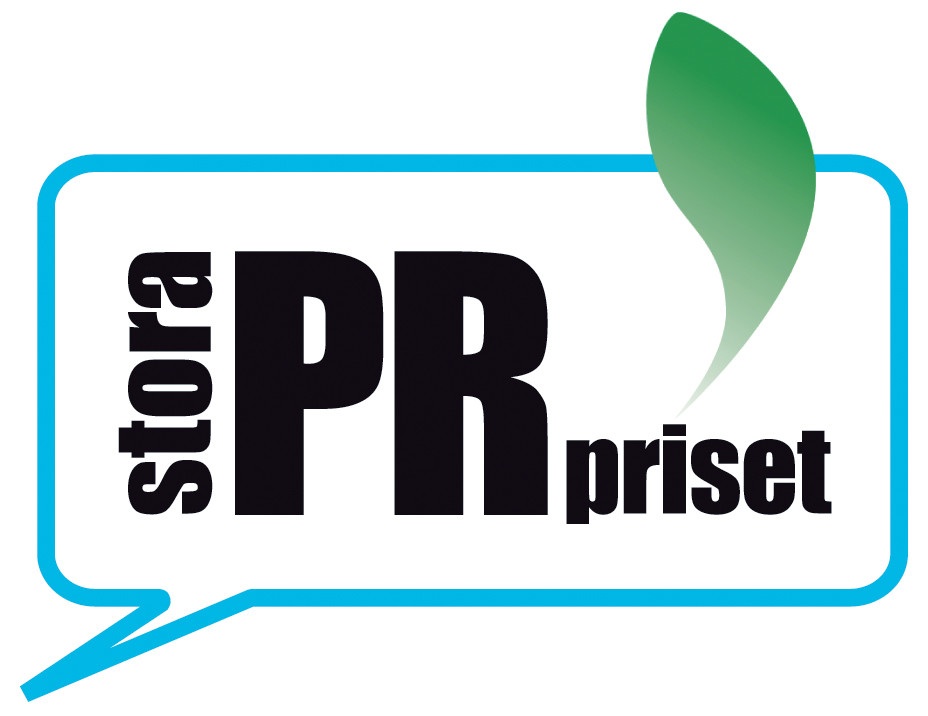 Resultat
Målsättningar
Det viktigaste och överordnade målet med hela kampanjen var att insatsen skulle leda till att tio stycken back-end-programmerare blev anställda.
Blocket ville sänka kontaktkostnaderna med potentiella arbetstagare, och på så vis minska rekryteringskostnaderna per anställd.
Vi ville nå publicering i 50 % av fördefinierade målmedier med huvudbudskapen att (1) Blocket rekryterar programmerare genom en spännande utmaning i påsk och (2) Blocket är en spännande och utvecklande arbetsplats för programmerare. 
Positionera Blocket som ett innovativt, förmånligt och spännande företag att arbeta på för programmerare och skapa en kontaktyta med kompetenta back-end-programmerare 
 
Från att knappt ha kunnat rekrytera en enda kvalificerad programmerare har Blocket Easter Eggs resulterat i 25 anställningsintervjuer varav 5 programmerare rekryterades direkt från topplistan veckorna efter kampanjen samt totalt hela 14 rekryterade programmerare under kommande år. Det övergripande målet överskreds alltså med 40 %. Dessutom sänktes kontaktkostnaden med 66 % i jämförelse med Blockets tidigare arbete med rekryteringsbyråer och traditionell platsannonsering. Totalt publicerades 14 artiklar i nyckelmedier vilket resulterade i en räckvidd på 4,7 miljoner och en täckning på ca 90 % i förutbestämda målmedier. Bland de medier som uppmärksammade Blocket Easter 
Eggs märks Dagens Nyheter, Svenska Dagbladet, Computer Sweden, IDG.se, Ny Teknik,
Expressen, Dagens Media, HR Society samt ett flertal nischade teknikbloggar. 
Sammantaget besöktes kampanjsidan av 265 000 personer under två veckor, varav 
3361 deltog i tävlingen. 25 000 personer besökte sidan berättar om hur det är att arbeta 
på Blocket, en sida som tidigare haft några 100-tals besökare i månaden.
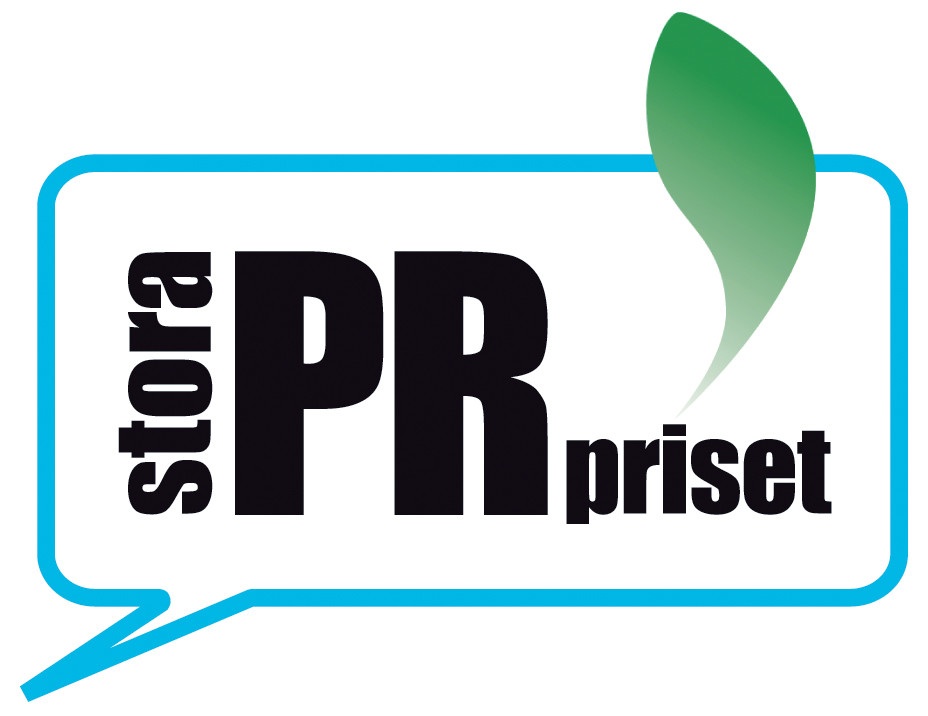